Measurements from Free-flight balloons
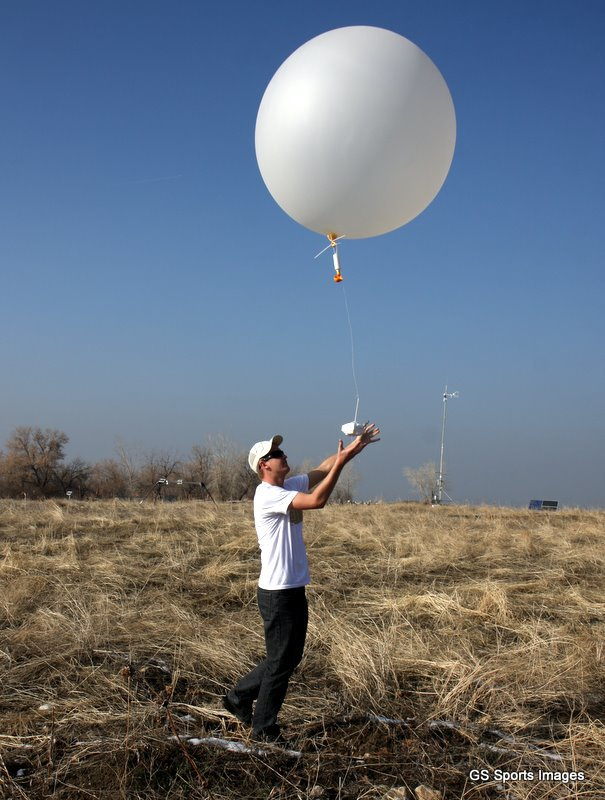 Balloons and payloads
Sensors and calculating wind speed and direction
Other types of balloon-borne systems
Graw and Windsond systems

Read pdf of chapter 12 from Brock and Richardson
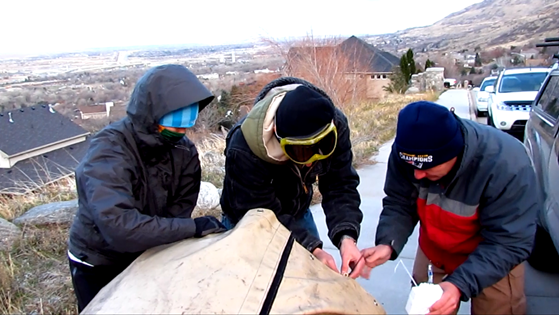 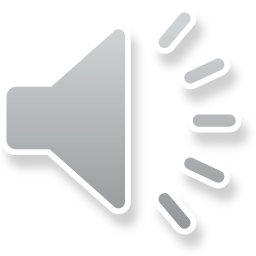 NWS Rawinsonde Network
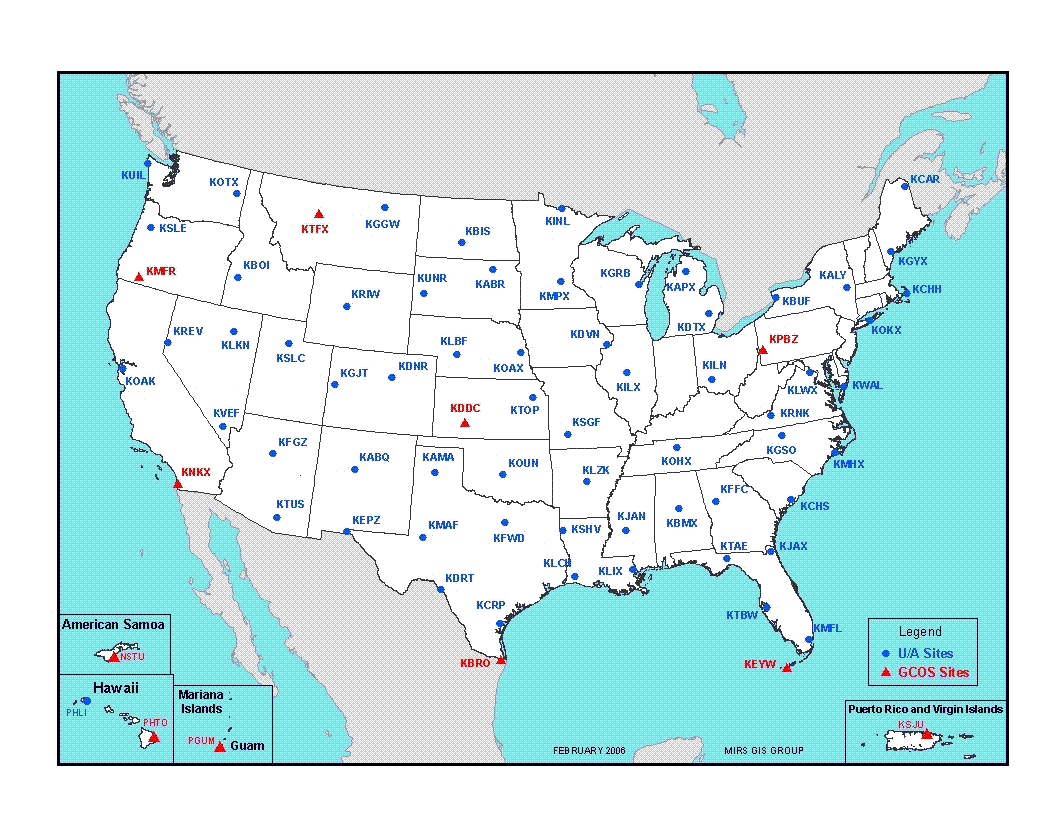 http://www.ua.nws.noaa.gov/factsheet.htm
<300 milliwatt radio transmitter sends sensor info to a ground tracking antenna in 1676-1682 MHz band 
75,000 radiosondes launched by NWS each year, less than 20% recovered
800 upper-air observations points in world. Most in Northern hemisphere. 93 in US
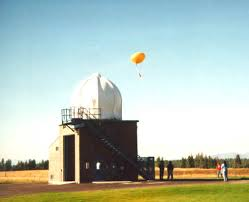 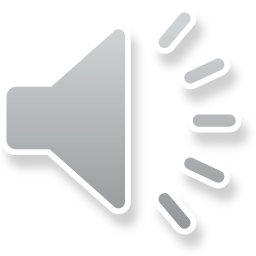 GRAW GPS radiosonde balloon launch near Tooele UT.  Summer 2009
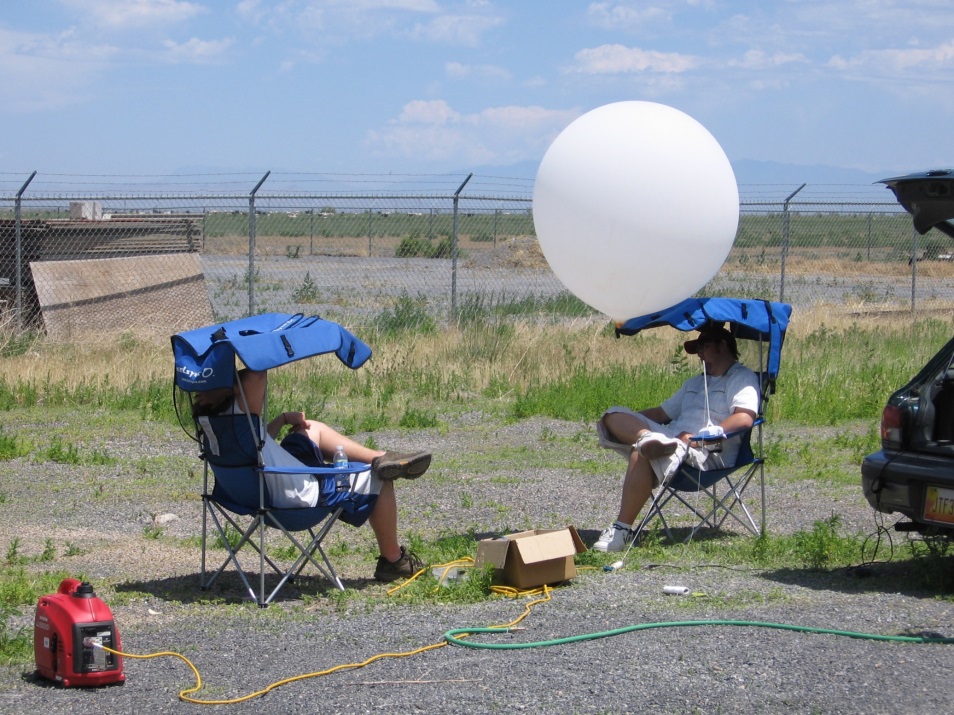 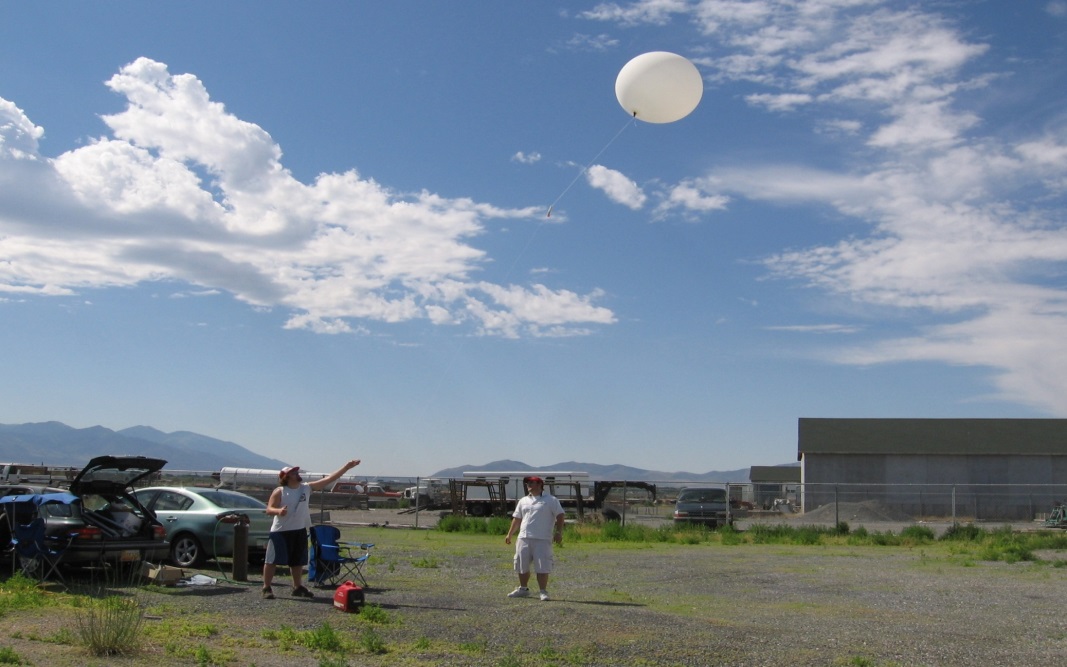 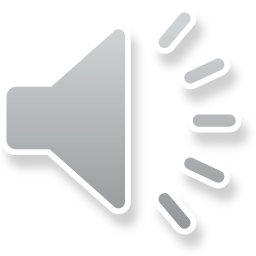 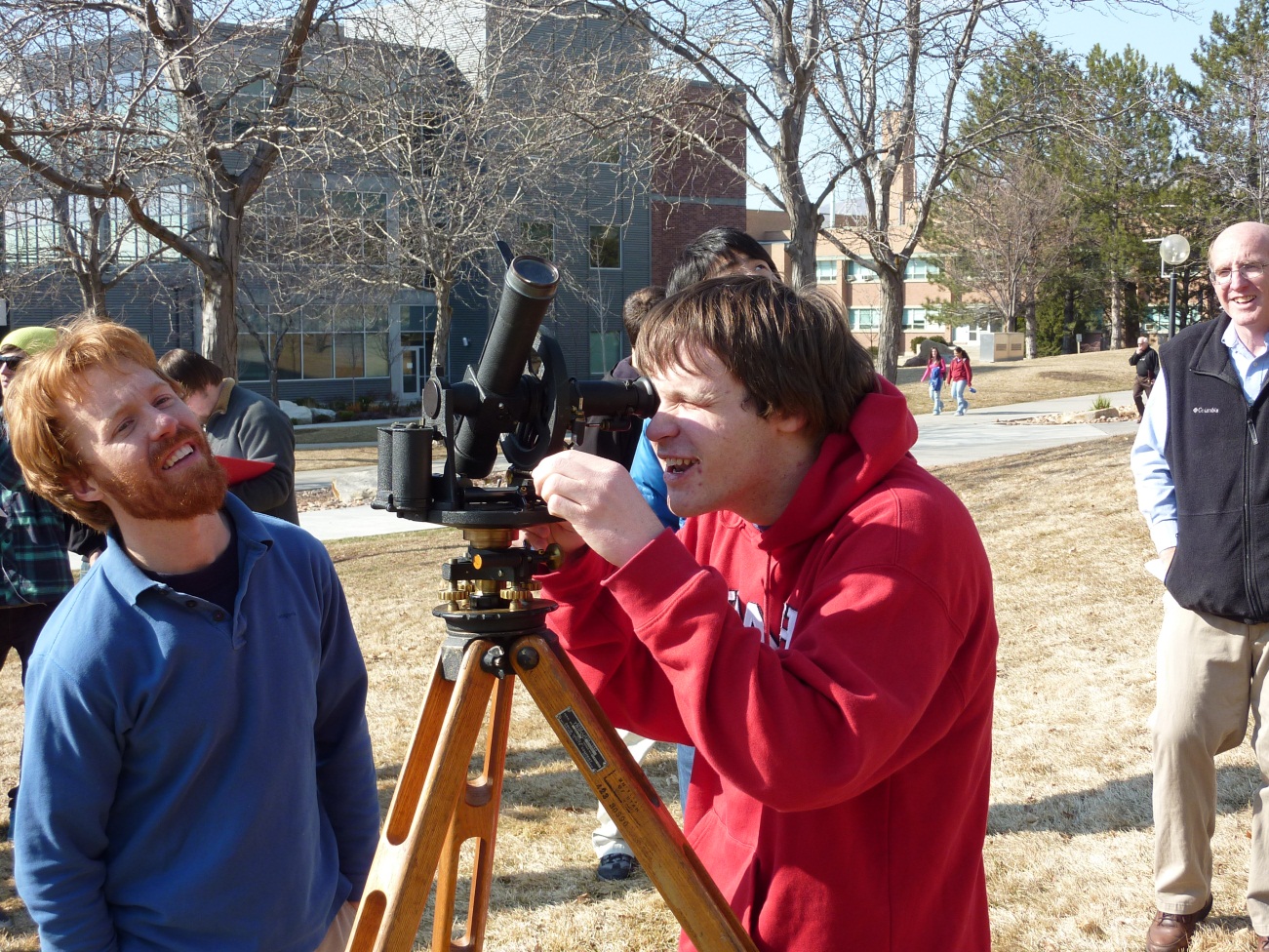 Earlier instrumentation class launches
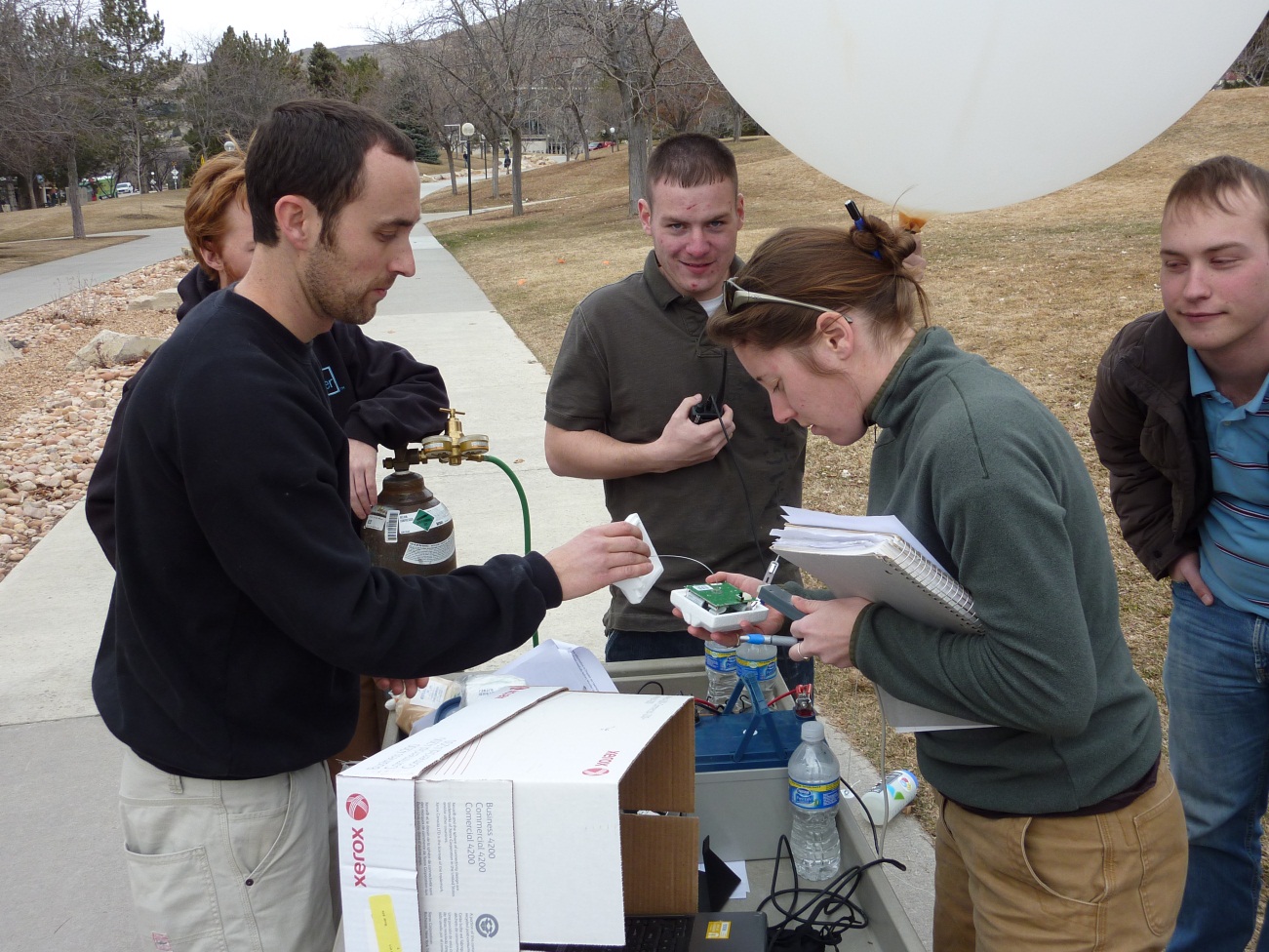 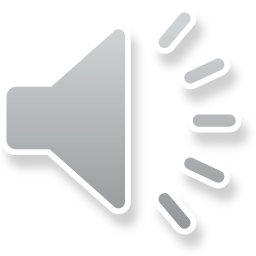 Upper Air Measurements
Advantages of free-flying balloon-borne instruments 
Increasingly inexpensive
Remote sensing methods tend to provide indirect estimates of variables of interest
Disadvantages of free-flying balloon-borne instruments
Very poor spatial and temporal resolution
Typically sensor package only used once
Other options: 
Tethered balloons
Sensors mounted on drones, helicopters, etc.
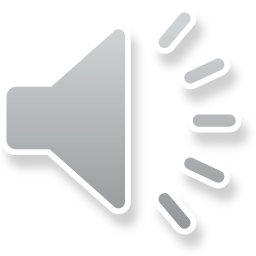 Early “weather kite” 1900with meteograph
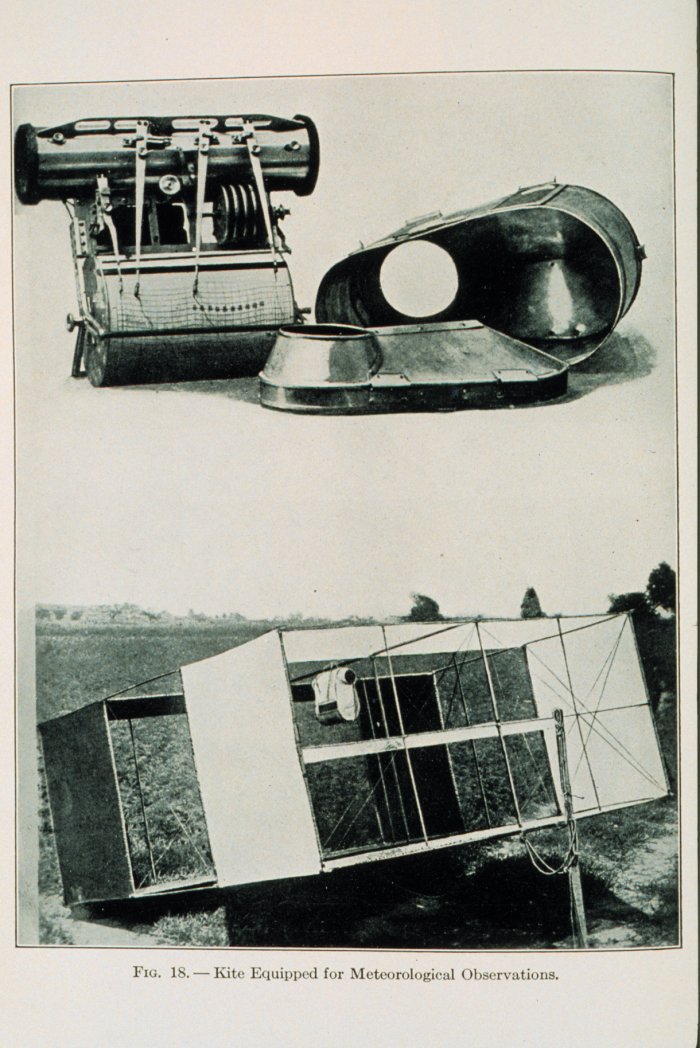 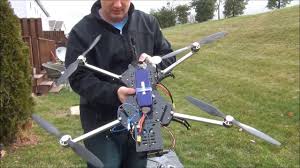 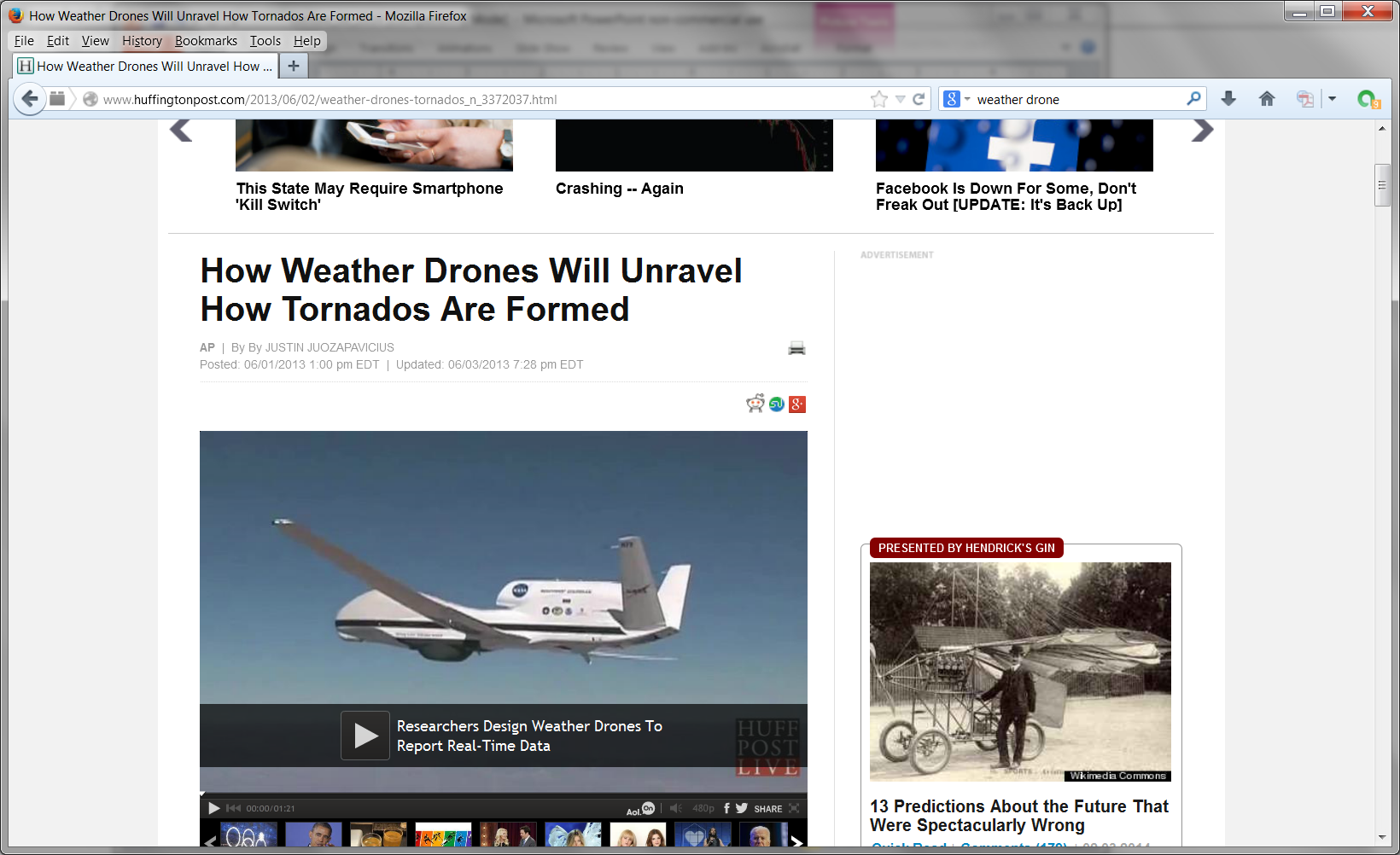 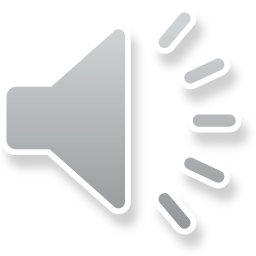 Theodolite Wind Calculation
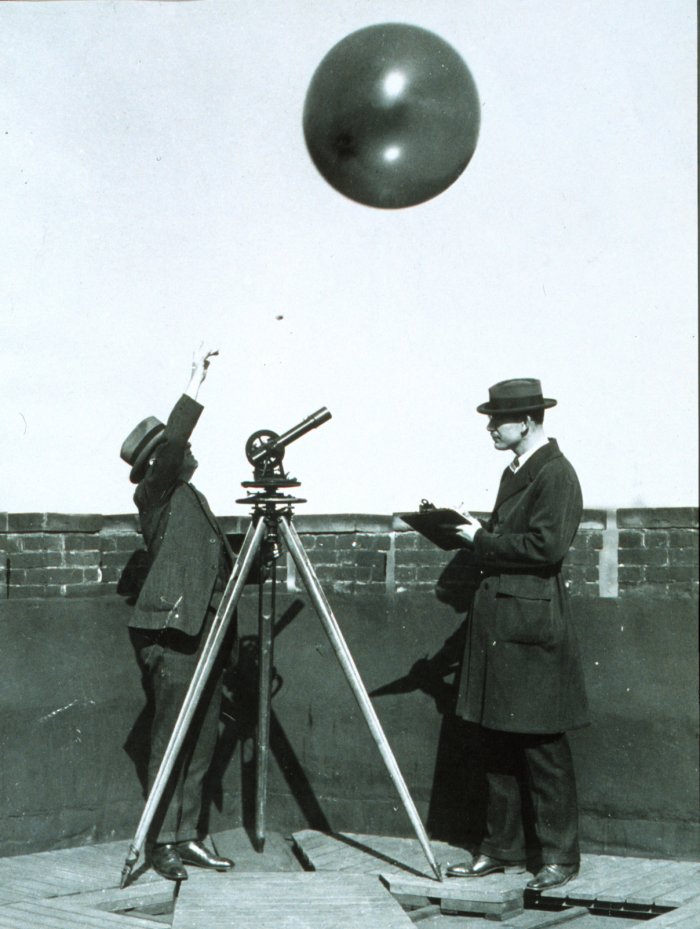 Pilot balloon is tracked visually with theodolite
Balloon ascent rate must be known (from known balloon weight and gas specifications)
Position determined and wind velocity inferred from successive balloon positions
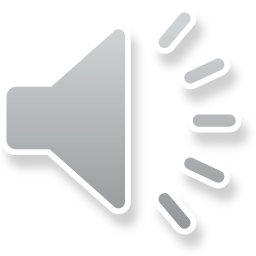 Radiosondes
Radiosonde (Sonde is French for probe) is a unit for use in weather balloons and measures various atmospheric parameters and transmits them to a fixed receiver.
Radiosondes operate in specific frequency ranges near 403 or 1680 MHz)
 A rawinsonde is a radiosonde that also measures wind speed and direction. 
Radiosondes measure or calculate the following variables: Pressure, Altitude, Latitude/Longitude, Temperature, RH, Wind speed and direction
Rise ~3-5 m/s
Rise to ~35 km (115,000 feet)
Travel up to hundreds of km from release point
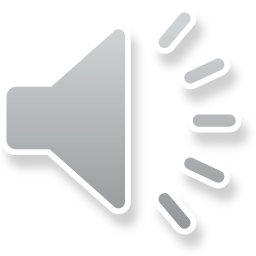 Early model radiosonde being attached to a balloon. Circa 1936.
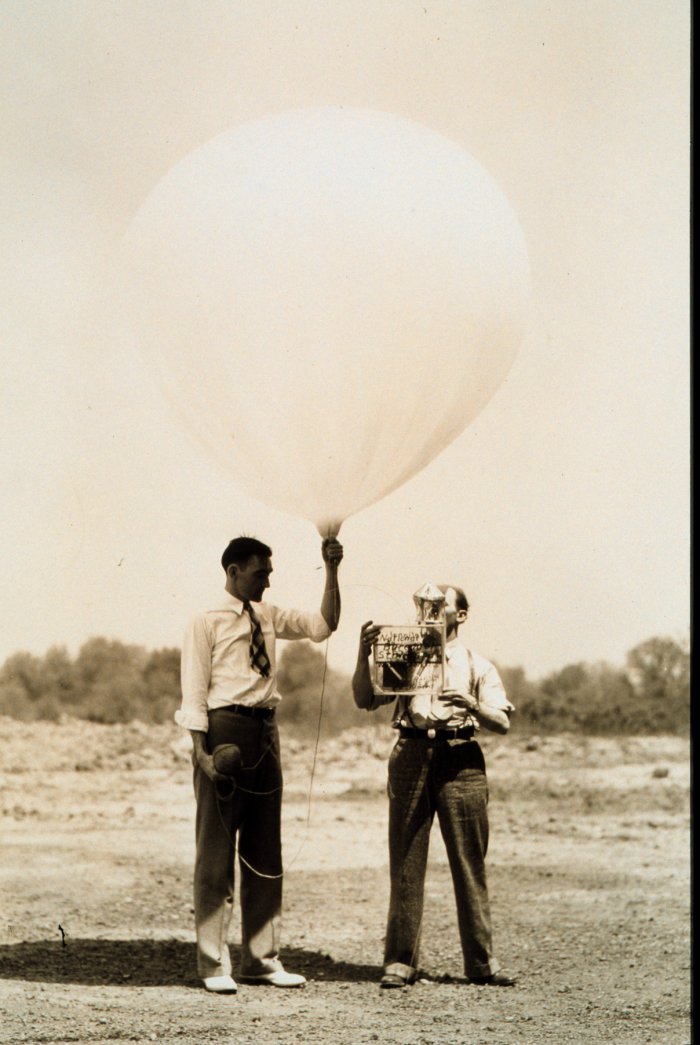 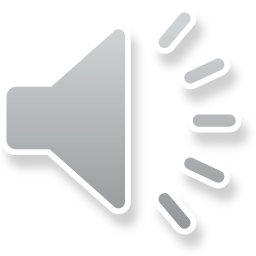 Balloons
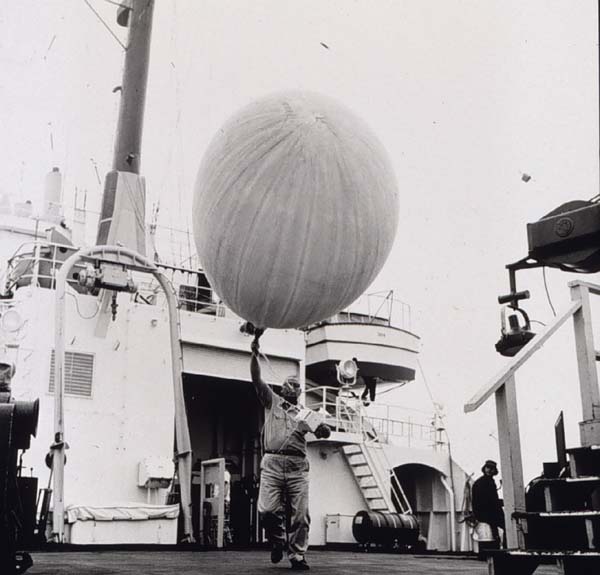 Most are extensible (stretch)
Volume increases until they reach bursting altitude
Inextensible balloon
Constant level balloon
Balloon color: light preferred on clear day, dark on cloudy day
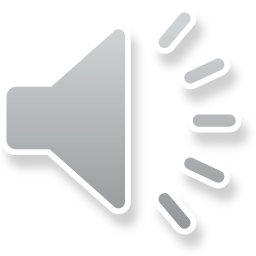 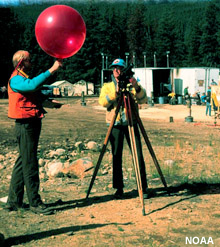 Balloons and Payloads
Party balloons: 1-2 g payload

Pilot balloons, typically no payload, 10-100 g weight

Sounding balloons, Payload of up to 300 gm, 50-1800 g weight

Inflated with either hydrogen or helium
Helium = inert. Hydrogen = very explosive

2 meter balloon expands to about 8 meters before bursting
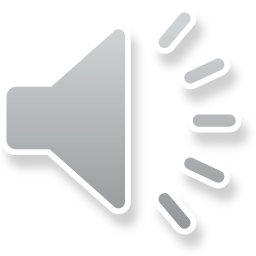 Payload (Instrumentation)
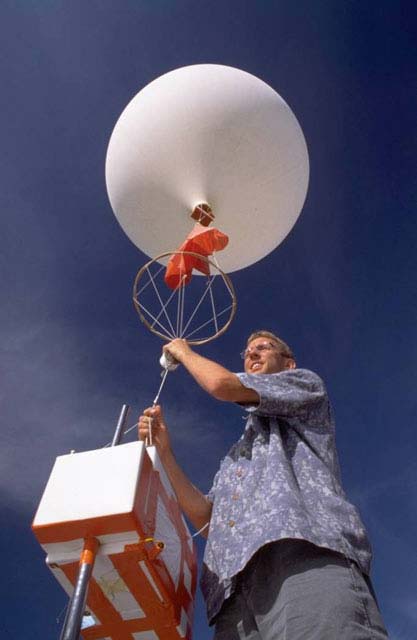 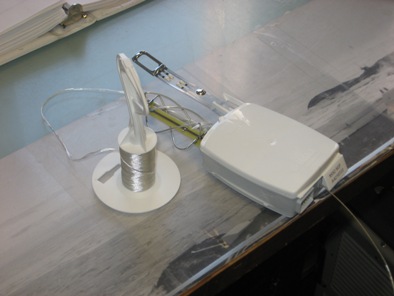 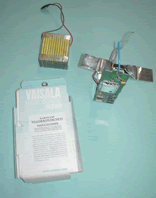 VIASALA RAWINSONDE
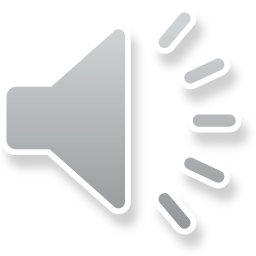 Balloon ascent rate
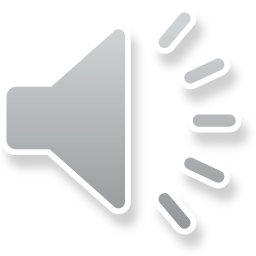 Sonde Sensor Packages
Vaisala		             Graw	        Windsond
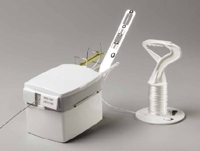 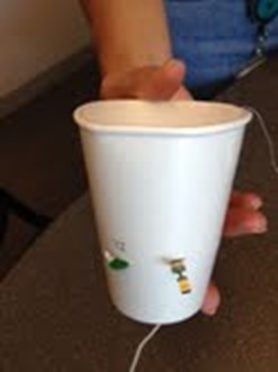 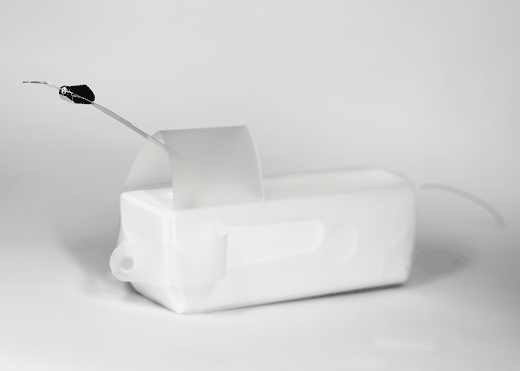 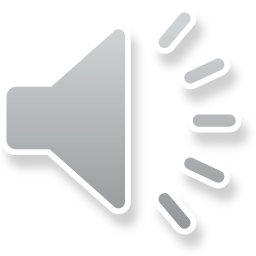 Vaisala RS92 sonde
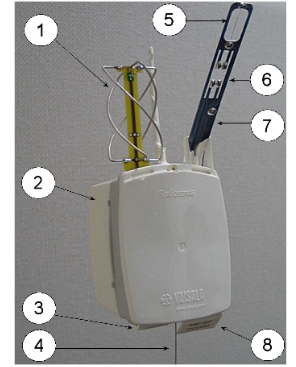 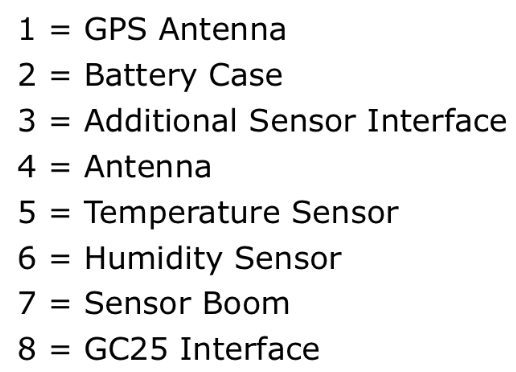 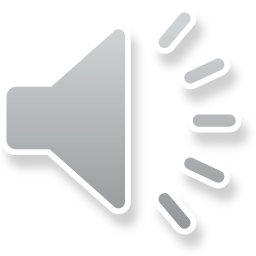 Sensors
Vaisala-
Dual RH sensors to compensate for moisture
Unshielded temp sensors subject to radiational errors
Capacitive pressure sensor
Graw
Single RH sensor, unshielded temp
Model DFM-06: Pressure usually determined from GPS, surface pressure and hydrostatic relationship unless pressure sensor added
Windsond
Single RH and temp sensor, capacitive pressure sensor

Considerable usually proprietary postprocessing applied to compensate for errors
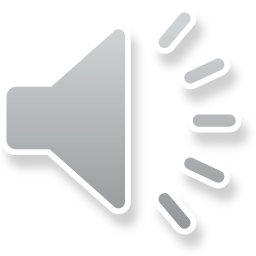 Measuring horizontal winds
From position determined from GPS
Large volume of balloon to small mass implies balloon follows predominantly horizontal winds
Time constant of balloon is short (~1 sec) so quickly adjusts to environmental conditions
String unwinder used to damp oscillations of payload, which are most severe in turbulent situations
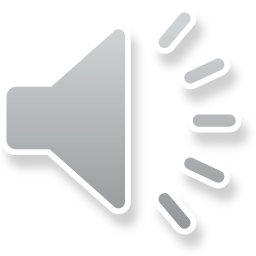 Calculation of wind speed and direction from GPS radiosonde
“Differential GPS”
If 4 or more satellites are seen by ground station, location is known to within 100 m
Sonde also has built-in GPS receiver
Sonde transmits received GPS signal to ground station
Ground station computes position of sonde relative to ground (differential GPS)

The GPS receiving device determines the distance from GPS satellite to receiver from the frequency deviation of radio waves from the satellite due to the Doppler shift 

On the ground, reception of radio waves from the radiosonde allows observation of wind direction and wind speed in the upper air.
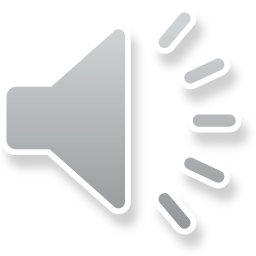 Dropsonde
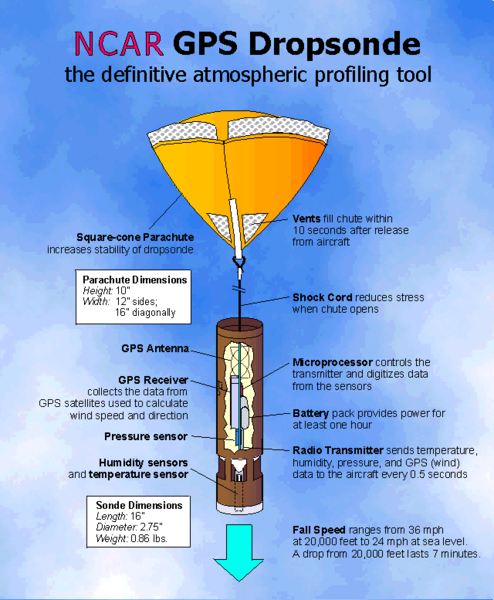 Dropsonde created by the NCAR, designed to be dropped from an aircraft to measure tropical storm conditions and now many other applications
 The dropsonde contains a GPS receiver, along with pressure, temperature and humidity sensors. 
The device's descent is usually slowed by a parachute, allowing for more readings to be taken before it reaches the water beneath.
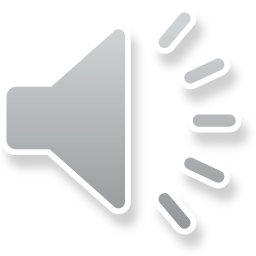 NASA High-Altitude Balloon Program
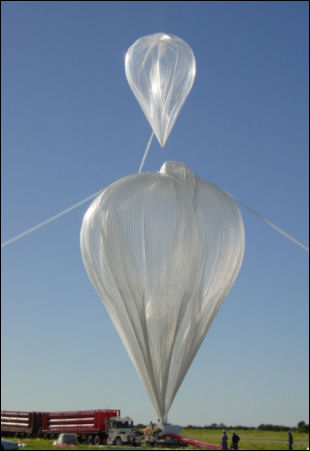 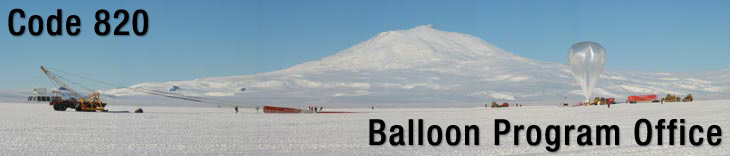 --High altitude scientific balloon platforms for scientific and technological investigations.

--Fundamental scientific discoveries that contribute to our understanding of the Earth, the solar system, and the universe. 

Example over Antarctica: Balloon flights carry the balloons and their instruments at the edge of space and are used to investigate the nature of ultra-high-energy cosmic rays and search for anti-matter, as air currents that circle Antaratica.
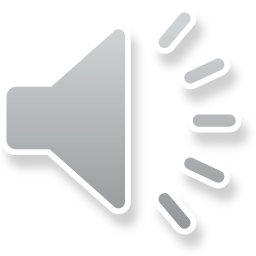 NASA  Super Pressure Pumpkin Balloon
Super Pressure Balloon Requirements
1-ton instrument to 100 kft
100-day flight goal
Little or no day/night altitude variation
http://www.nature.com/news/2009/090208/full/news.2009.85.html
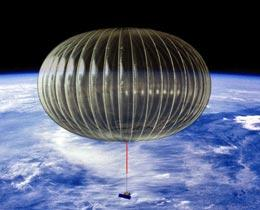 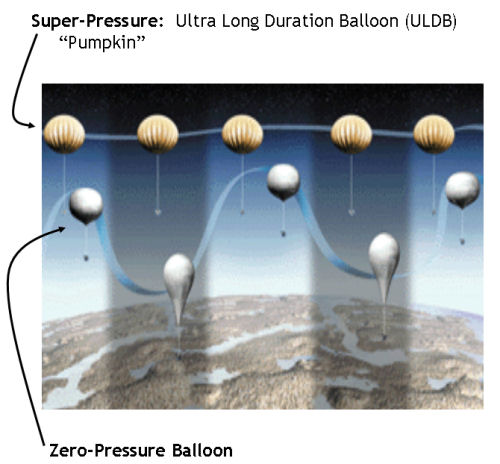 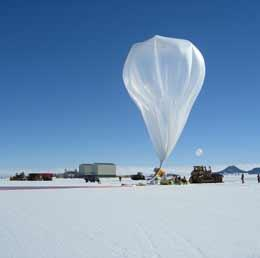 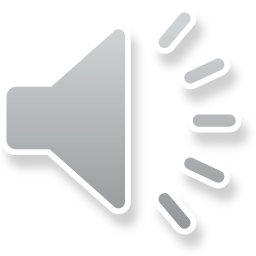 Weber State HARBOR
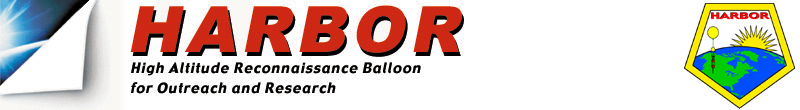 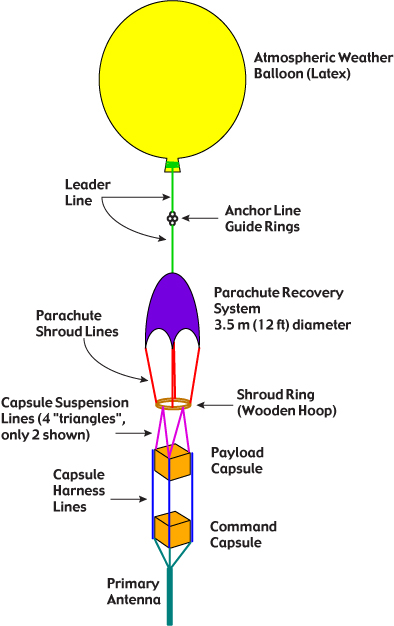 http://planet.weber.edu/harbor/
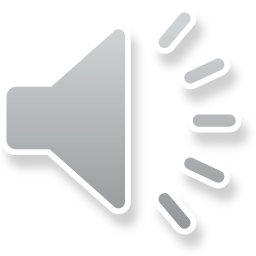 Ozonesondes
Teflon air pump and electrochemical ozone sensor combined with a radiosonde 
Air enters sensor cell containing potassium iodide solution
The reaction of ozone and iodide generates an electrical signal proportional to the amount of ozone
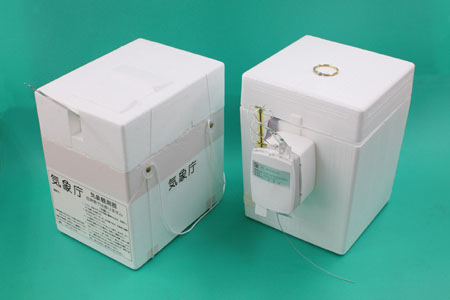 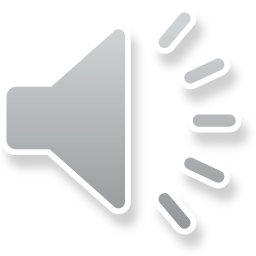 Weather Balloon Launches for Severe Thunderstorm and Electrification Study (TELEX)
There are two types of weather balloons used: latex (beige colored) and plastic (clear). The plastic is used to minimize the effects of hail hitting the balloon, i.e, the plastic does not burst instantly when punctured. The latex balloon is used if hail is not expected.
The basic instrument train consists of a parachute; a radiosonde for measuring temperature, relative humidity, pressure, and GPS-derived winds and location; and an electric field meter for measuring the vector electric field in the storm along the flight path.
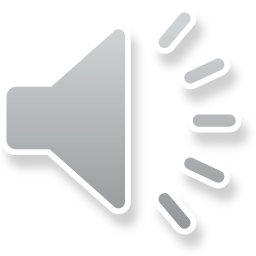 Graw Radiosonde System Components
Radiosonde
Groundstation (PC laptop connected  receiver)
GRAW software 
Accessories (unwinders, balloons, helium)
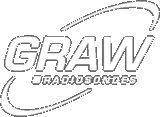 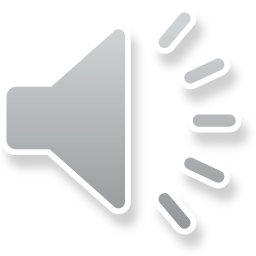 DFM-06 Radiosonde
The DFM-06 is standard radiosonde for most applications. Due to its excellent characteristics and the reasonable costs, it is perfectly suited for synoptic observations or military applications. Very Low Weight (90g) SensorsAll sensors are Ready To Fly - completely factory calibrated, no additional ground calibration is necessary. High-Power Lithium BatteryGPS for Wind FindingFast and Easy InitializationFrequency AgileMicroprocessor Controlled
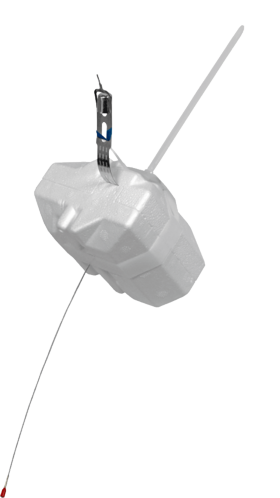 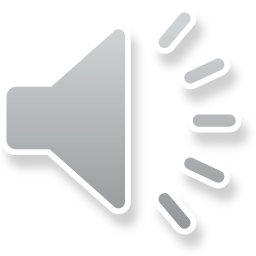 Groundstation Equipment GS-H High Mobility Station
Main components 
Lightweight Handheld 400 MHz receiver with integrated antenna
Standard notebook with soundcard port
Meteorological software GRAWMET
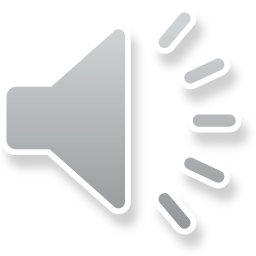 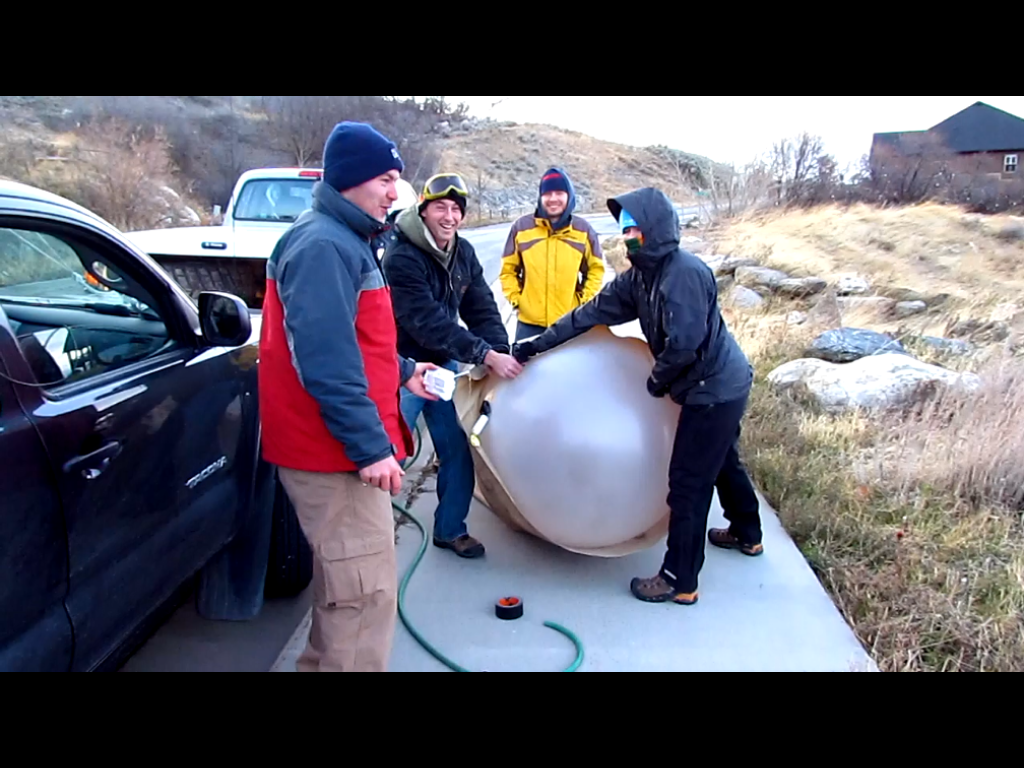 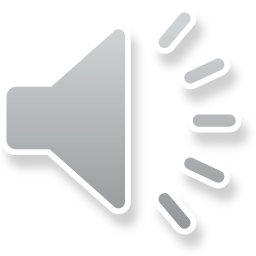 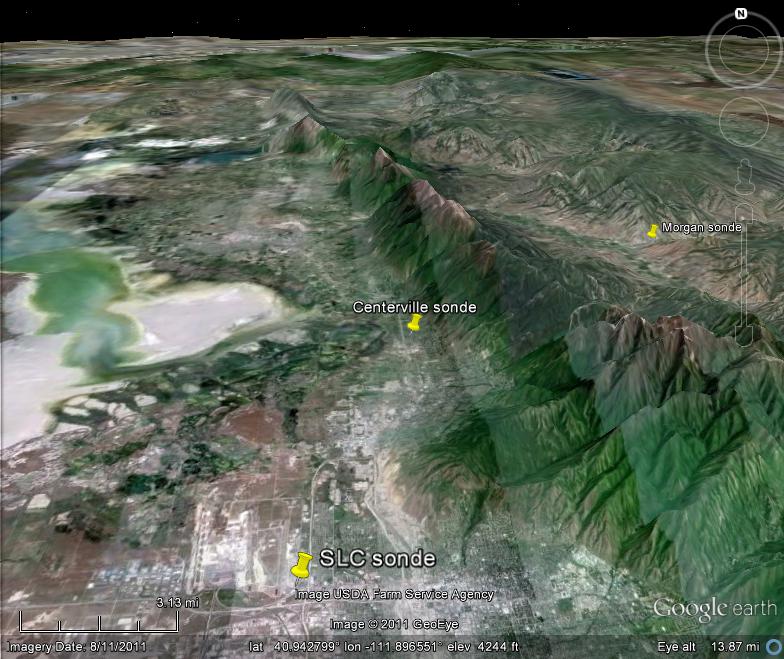 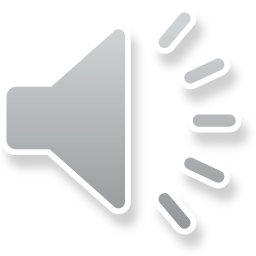 Wasatch Front Sonde
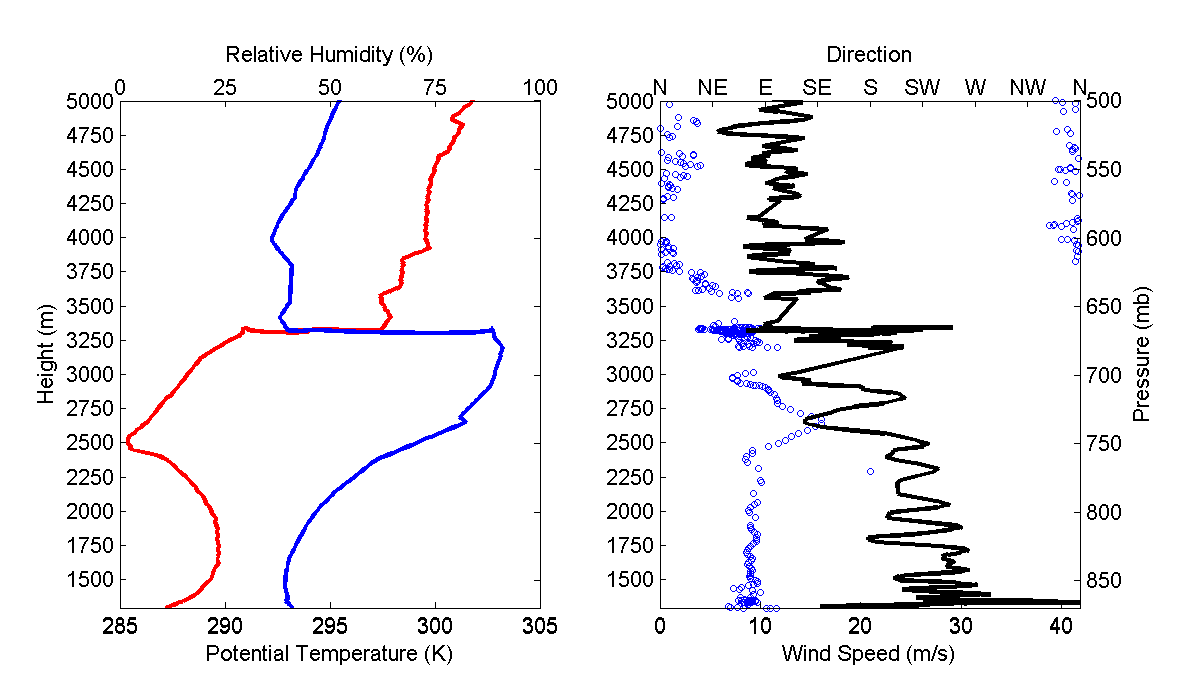 Peak Wind
Cloud
layer
Northerly
Easterly
24 m/s
Peak Wind
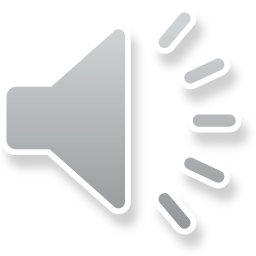 Stab at what was happening
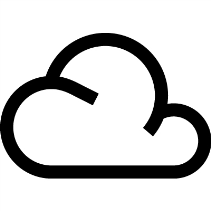 1.3 km
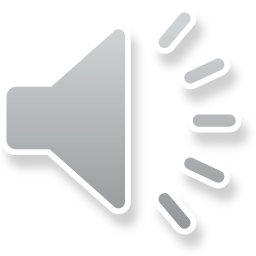 5.8 km
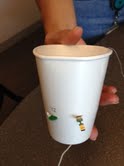 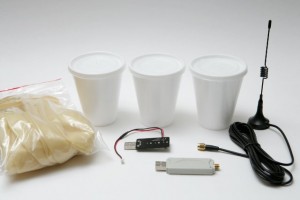 Windsond
http://kiwiembedded.com/windsond/
12 grams (0.42 oz), requires ~30 liters of helium for lift
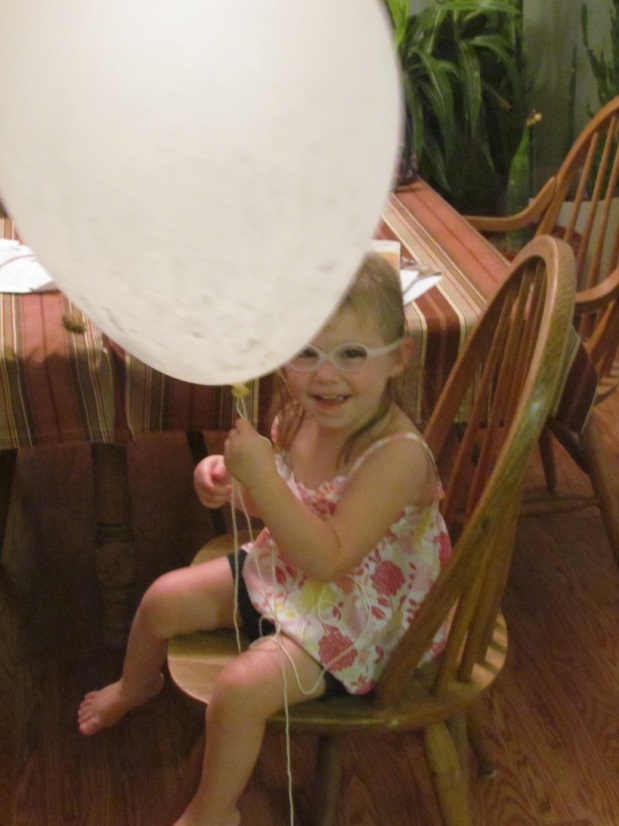 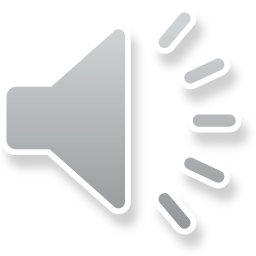 Launch from North Flight Park. Sonde headed south over Traverse then curved back into Salt Lake Valley.
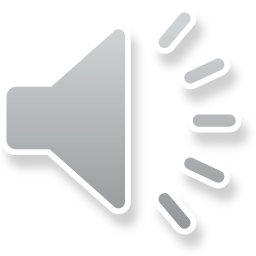 Flight past Red Butte Canyon Reaching 280 mb; 9700 m MSL; ~50 km away.Incorrectly tying thread to sonde (knotted instead of single connection) kept sonde from releasing and battery eventually dropped to minimum voltage ending flight
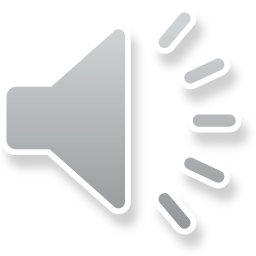 Real-Time Displays
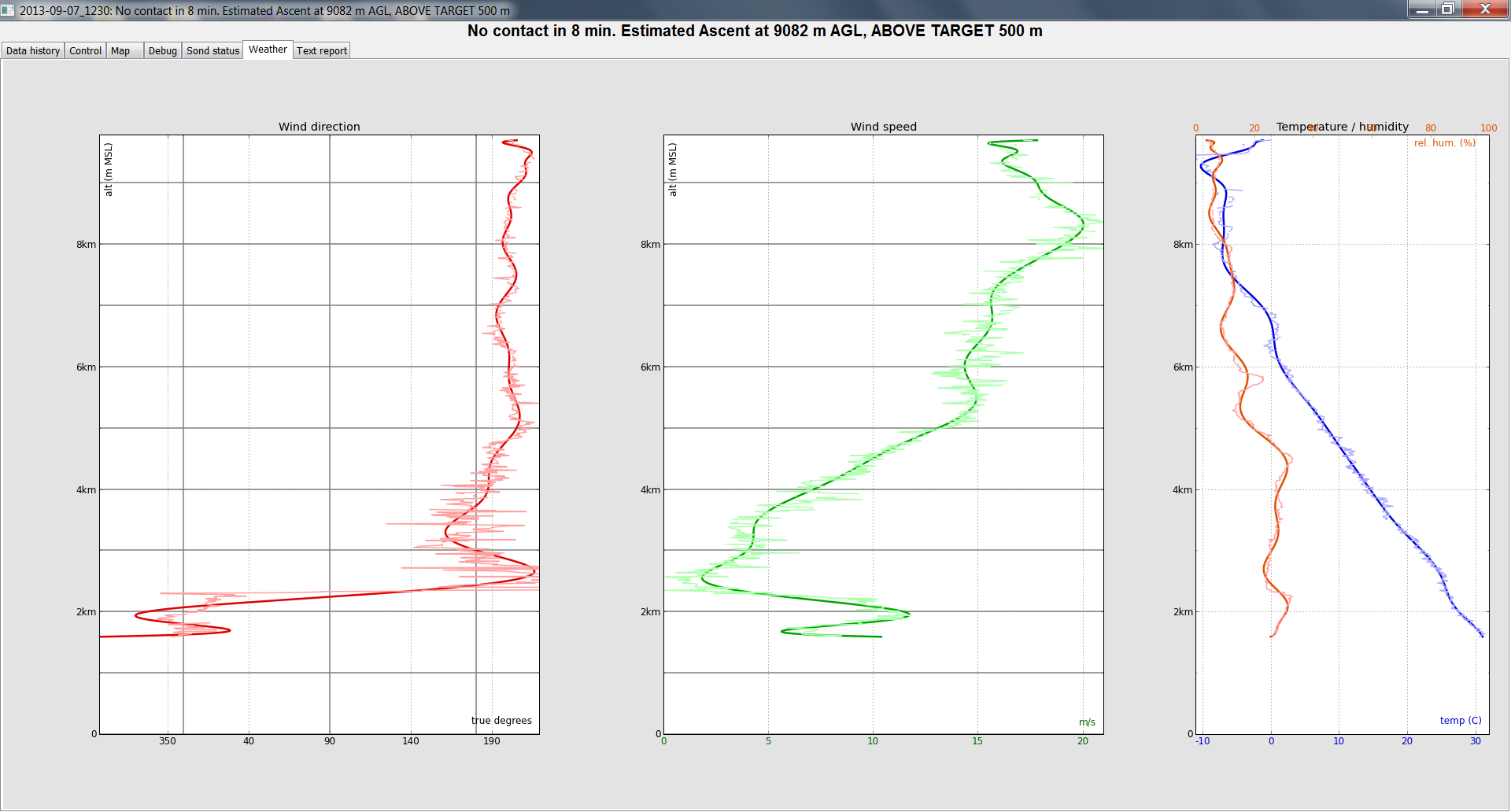 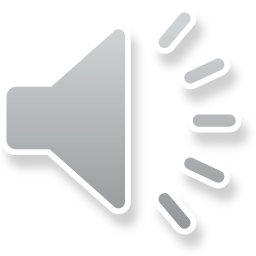 Second Short Flight. Successful sonde recovery
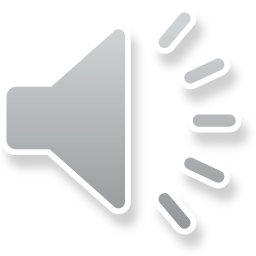 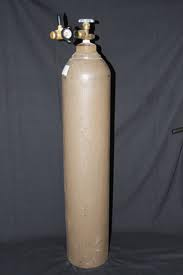 Safety
Helium tanks must be secured and handled carefully
Considerable attention must be placed on launching balloons safely avoiding electrical lines, highways, etc. 
Notify FAA in advance when launching balloons and follow FAA regulations
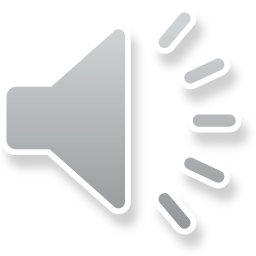 Summary
Free-flight sonde systems are invaluable source of information on temperature, moisture, and wind structure in the vertical
Consumable costs are a burden for operational as well as research applications
Drone plane/copters may provide alternatives
Errors can be substantive and manufacturers tend to make it difficult to evaluate some of the errors through proprietary software
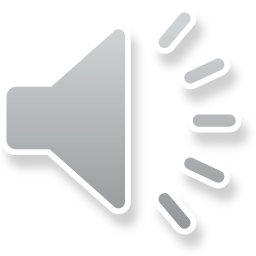